Тема 3. План виробництва
3.1. Основна суть виробничого плану
План виробництва необхідно складати на основі цілей довгострокової стратегії підприємства, договорів з постачання матеріалів, прогнозу обсягів збуту продукції. 
	Основою для реалізації виробничої стратегії підприємства служить виробнича структура, під якою розуміється склад і потужність підрозділів підприємства, їх співвідношення і форми на кожному ступені організації виробництва.
У цьому розділі БП наводяться загальні відомості про підприємство, розрахунок виробничих витрат на планований обсяг збуту, прямі (змінні) і загальні (постійні) витрати на виробництво продукції, калькуляція собівартості продукції, кошторис поточних витрат на виробництво.
Якщо план складається для надання потенційним інвесторам, то інформація даного розділу повинна переконати інвестора в реальності виготовлення продукції (надання послуги) згідно з заданими характеристиками і обсягами.
Орієнтовна структура розділу:
загальні відомості про підприємство; 
план виробництва і експлуатації; 
об'єм виробництва; 
кошторис поточних витрат (розрахунок змінних витрат; розрахунок постійних витрат); 
собівартість і ціна продукції.
1. Загальні відомості про підприємство 
Короткий опис підприємства з докладною характеристикою його розташування. У багатьох випадках розташування є визначальним для успіху проекту.
Наявність необхідних транспортних зв'язків, інженерних мереж (електроенергія, вода, тепло, каналізація, зв'язок та ін.), ресурсів, а також близькість до ринку збуту.
Також слід описати технологію виробництва, кадрове забезпечення та рівень кваліфікації виконавців, задоволення вимог щодо забезпечення екологічності виробництва для навколишнього середовища і безпеки працюючих.
2.План виробництва і експлуатації
	Цей розділ виробничого плану безпосередньо пов'язаний з розрахунком потоку готівки за проектом. Тому він повинен бути складений на базі реальної інформації про середовище, в якій буде виконуватися розглянутий проект.
	На даному етапі повинен бути розроблений календарний план у формі графіка витрат, за якими буде отримана фінансова віддача.
2.План виробництва і експлуатації
При складанні плану виробництва і експлуатації Вам слід брати до уваги два основних моменти:
покупка виробничої будівлі та обладнання; 
виробничі фактори.
При покупці виробничої будівлі і обладнання повинні дотримуватися основні існуючі вимоги до інфраструктури:
місце розташування по відношенню до головних залізничних магістралей і системи обслуговування; 
водозабезпечення нинішніх і майбутніх потреб; 
електроенергія (потужність трансформатора, відстань до підстанції); 
телекомунікації (наявність, можливий час використання); 
навколишнє середовище (вихлопні гази, шум, рух транспорту і т.д.); 
стічні води (водоочищення, достатня потужність); 
робоча сила (наявність, кваліфікація); 
допоміжна служби (електрики, водопровідники і т.д.); 
політична ситуація (зацікавленість в проекті місцевих громад); 
система оподаткування.
Якщо для виробничого процесу передбачається використання існуючих будівель, то слід брати до уваги наступне:
загальний стан майданчика, на якій розташована будівля; 
загальний стан ремонтних робіт; 
планування (демонтаж існуючих стін, спорудження нових); 
вимоги до робіт зі знесення споруд і вивезення будівельного сміття; 
наявність необхідного місця для зберігання і технічного обслуговування; 
умови для проведення електрики; 
стан каналізаційної системи; 
модифікації з метою задоволення гігієнічним вимогам; 
наявність офісу і / або місця для розміщення лабораторії і їх стан; 
приміщення для персоналу (їдальня, кімната для зберігання речей з індивідуальними шафками і т.д.); 
місце для паркування; 
під'їзні дороги.
3.Обсяг виробництва
Обсяг виробництва слід вказувати виходячи з виробничих можливостей устаткування і величини попиту на продукцію (послугу).
4.Кошторис поточних витрат
	В даному підрозділі наводяться поточні витрати на виробництво продукції (послуги).
	Витрати на виробництво або, іншими словами, витрати виробництва класифікуються на:
прямі (змінні) - пропорційно залежать від зміни обсягів виробництва 
загальні (постійні) - не залежать від змін обсягів виробництва
До змінних витрат відносяться:
витрати на сировину і матеріали, комплектуючі вироби; 
витрати на виробничий персонал: конструктори, технологи, ремонтні робітники і т.д .; 
витрати на інших співробітників: збутовики, комірники, охорона; 
витрати на паливо, електроенергію (в деяких випадках).
До постійних витрат відносяться:
витрати на виробництво (оренда, ремонт і технічне обслуговування обладнання, паливо і енергія на виробничі потреби і т.п.) 
торгові витрати (реклама, заходи щодо просування продукції, її збут, реалізацію і т.п.) 
адміністративні витрати (заробітна плата адміністративного персоналу: директор, головний інженер, начальник виробництва, бухгалтер і т.д., комунальні послуги, послуги зв'язку, відрядження і т.п.)
Практична ситуація № 1
Продуктивність може бути виміряна різними шляхами такими, як витрати праці, капіталу, енергії, використаних матеріалів і т. д. 
	У цій виробничій ситуації розглядається випадок, коли був укладений договір з супермаркетом «Восторг» на випічку пончиків з подальшою реалізацією в відділі хлібобулочних виробів магазину.
	Для забезпечення умов договору підприємцем укладено договір з постачальником борошна, що є основою вироби. 	Поточні щоденні закупівлі борошна дозволяють йому випікати 50 пончиків з одного кілограма борошна, процес на підготовку і безпосередньо випічку вимагає 30 хвилин. 
	Для 1 робочого дня (8 год.) Підприємцю потрібно 16 кілограмів борошна.
	Оскільки якість основного компонента важлива, підприємець вважає, що закупівля борошна вищої якості дозволить збільшити вихід продукту до 70 пончиків з одного кілограма борошна. При цьому витрати часу на підготовку і випічку зростуть на 5 хвилин.
Рішення
	Підприємець вирішує, як відіб'ється дане рішення на продуктивності (кількість випічки на 1 годину праці) за умови постійного обсягу закупівлі борошна і її незмінній вартості?
Використовуючи існуючі дані як базу, підприємець вважає:
	Поточна продуктивність = ((50 пончиків * 16 кг) / (16 кг * 30 хв)) * 60 хв = 100,2 пончика / год.
	Майбутня продуктивність = ((70 пончиків * 16 кг) / (16 кг * 35 хв)) * 60 хв = 120 пончика / год.
	Приріст продуктивності = 120 / 100,2 = 1,189 або 19,8% від існуючого рівня.

1. Що дає розрахунок майбутньої продуктивності?
2. Які перспективи і ризики можна відзначити в даному рішенні для підприємця?
Практична ситуація № 2
Підприємець надає послуги щодо зборки меблів для клієнтів меблевого магазину «Світ меблів». Його бригада в складі чотирьох чоловік займається безпосередньо складанням корпусних меблів. Працівники трудяться 8 годин на день, відповідно витрачають в цілому 32 людино-години в день, збираючи 12 комплектів меблів. Оцінимо їх загальну продуктивність:
Загальна продуктивність = 12 комплектів / (4 чол. * 8 годину.) = 0,375 комплекти / год.
Підприємець припускає, що після необхідного навчання працівників продуктивність бригади збільшиться до 0,5 комплекту на годину. Якими в цьому випадку будуть: 
загальне число комплектів меблів, зібраних бригадою за один день; 
приріст продуктивності?

1. Що отримає підприємець за підсумками проведення розрахунку майбутньої продуктивності?
2. Які перспективи і ризики можна відзначити в даному рішенні для підприємця?
Практична ситуація № 3 «Почекай Виконувати - скасують?»
Ви не відноситесь до типу людей, які керуються вищевказаним принципом? Тоді настала черга для наступного завдання: як можна поліпшити продуктивність свого часу?
	Для початку потрібно перерахувати все те, що доводиться періодично робити менеджеру на підприємстві, тобто всі види робіт. 
Після цього потрібно розділити все перераховане на три основні категорії.
Категорія А - необхідна діяльність, пов'язана з розвитком і поліпшенням результативності.
Категорія Б - бажана діяльність, тобто її виконувати необхідно.
Категорія В - небажана діяльність, яка дуже мало впливає на результати роботи.
Після того як список складений, необхідно оцінити роботи, використовуючи підхід ПВС. Він складається з трьох основ: (П) передавати, (В) виконувати і (С) скасовувати.
Для підвищення продуктивності власного часу слід скласти план його використання і виконувати його слідуючи принципам ПВС: виконувати види робіт категорії А ретельно, приділяючи цьому найбільший час, виконувати види робіт категорії Б швидко, витрачаючи на це мало часу, скасовувати повністю деякі види діяльності В або робити їх не так часто.
	Також слід передавати повноваження на виконання діяльності Б і В інших працівників (підлеглих). Пам'ятайте, що хороші керівники багато доручають виконувати іншим, а погані - намагаються все робити самі.
	В цілому, щоб оцінити ефективність методу ПВС, варто поставити запитання: «Чи постраждав би бізнес, якби це взагалі ніхто не робив?».

1. Що отримують керівники, делегуючи повноваження, і працівники, їх приймаючи?
2. Складіть план підвищення продуктивності власного часу виходячи зі свого сьогоднішнього статусу.
3.2. Виробничий процес і принципи його організації
Виробничий процес виготовлення виробу - це сукупність взаємопов'язаних основних, допоміжних і обслуговуючих процесів праці, трудових і природних процесів, в результаті яких вихідні матеріали і напівфабрикати перетворюються в готову продукцію.
У трудових процесах беруть участь:
- предмети праці (матеріали, сировина, напівфабрикати, комплектуючі вироби);

- знаряддя праці (верстати, пресове обладнання, випробувальні установки, устаткування й т.п.);

 - люди (виконавці робіт), які за допомогою знарядь праці впливають на предмети праці і перетворюють їх в закінчені вироби (вузли, агрегати, літаки, двигуни і т.п.).
Класифікація виробничих процесів
За участю людини в виробничих процесах
1) Природні процеси
У природних процесах предмети праці піддаються змінам під впливом сил природи без безпосередньої участі людини
2) Трудові процеси:
 технологічні процеси - це процеси безпосереднього перетворення предметів праці в готову продукцію (процеси зміни форми, розмірів, стану поверхні і властивостей деталей, а також отримання складальних одиниць).
нетехнологічні процеси - це процеси, в ході яких ніяких фізичних або хімічних змін з робочою виробами не відбувається.
За призначенням і роллю в процесі виготовлення виробу
Основні процеси - це процеси виготовлення товарної продукції підприємства, призначеної для реалізації зовнішнім споживачам.
Допоміжні - це процеси виготовлення продукції, створення знарядь праці або виконання певних робіт для внутрішнього користування, споживаних основним і допоміжним виробництвом. 
Обслуговуючі процеси - це послуги, що надаються основному й допоміжному виробництві з транспортування матеріалів, заготовок, готових виробів, подачі енергії, зберігання і комплектації предметів на складах, контролю якості продукції і т.п.
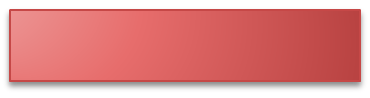 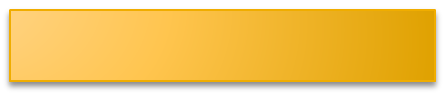 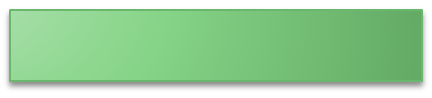 Основні
Допоміжні
Обслуговуючі
Структура виробничих процесів підприємства
Виробничі процеси
транспортування матеріалів і продукції
заготівельні
виготовлення та ремонт інструменту і оснастки
обробні
ремонт обладнання
зберігання та комплектація матеріалів і продукції на складах
складальні
ремонт будівель і споруд
випробувальні
виготовлення та ремонт нестандартного обладнання
санітарно-технічне обслуговування
Консервація, упаковка
контроль якості продукції
виробництво енергії
процеси передачі інформації
Основне виробництво
стадії:
- заготівельна;
- обробна;
- агрегатно-складальна;
- попередньої і остаточної збірки;
- випробувальна;
- експедиції.
	
	Завданням основного виробництва є організація випуску продукції високої якості, у встановлені терміни, за прогресивними нормами витрат праці, матеріалів і коштів.
Допоміжне виробництво
До допоміжних відносяться процеси вироблення всіх видів енергій, необхідної для виробництва, виготовлення, ремонт і відновлення устаткування, технологічної оснастки, транспортних засобів, промислових споруд.
	
	Завданням допоміжного виробництва є підвищення технічного рівня основного виробництва, його високоякісна і економічна технологічна підготовка до випуску нових видів продукції.
Обслуговуюче виробництво
До обслуговуючих відносяться процеси отримання, зберігання, видачі та транспортування на склади і зі складів до робочих місць технологічної оснастки, основних і допоміжних матеріалів, необхідних для виконання основних і допоміжних процесів.
Сукупність обслуговуючих процесів утворює різні обслуговуючі господарства: складське, транспортне і т.д.

Головна задача обслуговуючого виробництва - забезпечити безперебійну роботу основного і допоміжного виробництв.
Принципи організації виробничих процесів
раціональне розчленовування процесу на операції (етапи);
раціональне розміщення операцій (етапів) у часі;
раціональне розміщення операцій (етапів) в просторі.
Виробнича партія -
кількість деталей, які безперервно обробляються на кожній операції виробничого циклу з одноразовою витратою підготовчо-заключного часу.
3.4. Виробнича структура підприємства
1. Елементи виробничої структури
Робоче місце являє собою частину виробничої площі, оснащеної обладнанням і інструментом. 

Може бути:
простим
багатостаночним 
колективним.
1. Елементи виробничої структури
Виробнича ділянка - сукупність робочих місць, де виконуються технологічно однорідні операції або різні операції з виготовлення однорідної продукції.

На великих і середніх підприємствах ділянки об'єднуються в цехи. 
Цех - це виробничий і адміністративно відокремлений підрозділ підприємства, де виконується певний комплекс робіт відповідно до внутрішньозаводської спеціалізації.
1. Елементи виробничої структури
На великих підприємствах іноді однорідні цехи об'єднують в корпуси.
розрізняють виробничі структури підприємства: 
бесцехова
цехова
корпусна. 
Підрозділи підприємства відносять до: 
основного
допоміжного 
обслуговуючого виробництва.
2. спеціалізація
Цехи і дільниці формуються за певними ознаками, що визначають їх структуру, основним є - спеціалізація:

технологічна
предметна
змішана.
2. спеціалізація
при технологічній спеціалізації цеху і дільниці створюються за принципом технологічної однорідності виконуваних робіт. 
переваги:
досягається висока кваліфікація персоналу
полегшується керівництво підрозділом.
недоліки:
при великій номенклатурі продукції, що випускається за рахунок часу на переналагодження обладнання збільшується виробничий цикл
обладнання зазвичай неможливо розташувати по ходу технологічного процесу виготовлення кожного виробу, в наслідок чого збільшується час переміщення предметів праці з одного робочого місця на інше
відсутня відповідальність за якість виробу в цілому.
2. спеціалізація
при предметній спеціалізації цехи і дільниці створюються за принципом виготовлення кожним з них закінченого виробу або його частини. 
переваги:
підвищення відповідальності за якість продукції
зменшення трудових і фін. витрат на переналагодження обладнання
сприятливі умови для впровадження нової техніки і автоматизації
можливість розташувати обладнання по ходу техпроцесу.
недоліки:
ускладнюється структура підрозділу;
ускладнюється керівництво;
виникає необхідність мати у своєму розпорядженні всіма видами обладнання в кожному цеху, а отже зменшується його завантаження.
2. спеціалізація
Раціональна структура підприємства повинна забезпечувати:
максимальну можливість спеціалізації цехів і дільниць, пропорційність їх побудови
відсутність дублюючих і надмірно роздроблених підрозділів
безперервність і прямоточность виробництва
можливість перепрофілювання і розширення виробництва без його зупинки.
3. Фактори, що визначають структуру підприємства
1) Характер виробничого процесу.
За стадії виробничого процесу виділяють: заготівельні, обробні, складальні, випробувальні процеси, експедиції.
Залежно від складу сировини і характеру готової продукції розрізняють наступні процеси:
аналітичні, коли з одного сировини отримують кілька видів продукції;
синтетичні, коли з різних видів сировини виготовляють один вид продукції;
прямі, коли з одного виду сировини виготовляють один вид продукції.
2) Характер продукції, що випускається і метод її виготовлення.
3. Фактори, що визначають структуру підприємства
3) Масштаби виробництва. 
Цей фактор впливає на розміри цехів, їх кількість і спеціалізацію. 
При великих обсягах виробництва створюються умови для поглиблення технологічної спеціалізації, створення предметно і подетально спеціалізованих цехів. 
При невеликих обсягах виробництва ряд потреб може задовольнятися за рахунок виробничої кооперації з іншими підприємствами.
3. Фактори, що визначають структуру підприємства
4) Характер і ступінь спеціалізації і кооперація. Розрізняють підприємства, що спеціалізуються на випуску готових виробів, вузлів і заготовок. Чим вище рівень спеціалізації, тим менше в складі підприємства різних виробництв і простіше його структура.

5) Ступінь охоплення життєвого циклу виробів: Наукові дослідження, виробництво, споживання. Чим більше етапів життєвого циклу вироби охоплюється, тим більше спеціалізованих підрозділів і складніше структура підприємства.